MAROKO
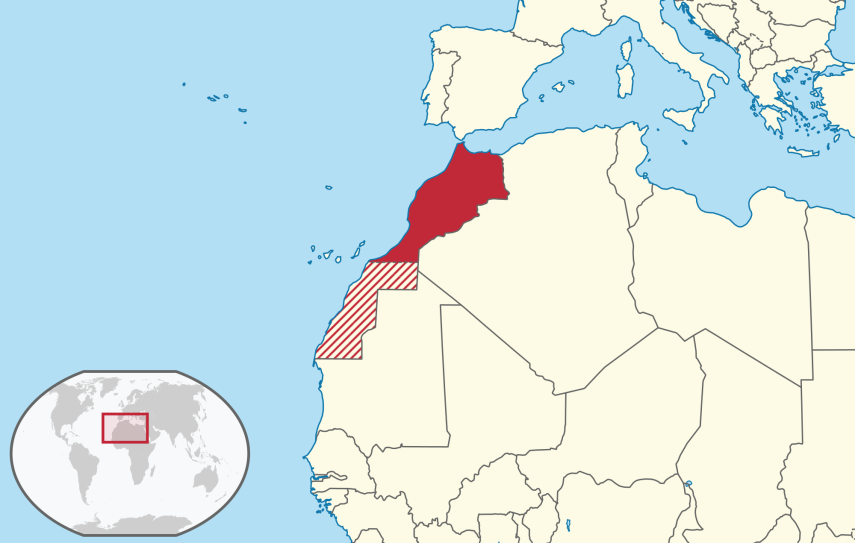 LEGA
OBMORSKA DRŽAVA V SA

NAJBLIŽJA AFRIŠKA DEŽELA EVROPI

MEJE Z DRUGIMI DRŽAVAMI

SESTAVNI DELI MAROKA

POMEMBNA LEGA OB GIBR. OŽINI
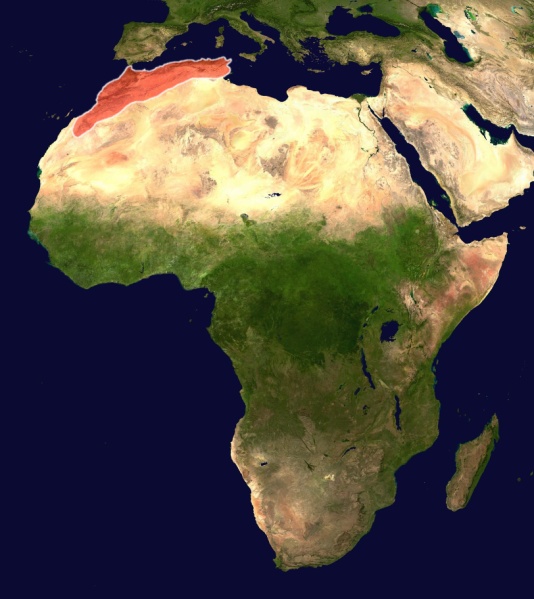 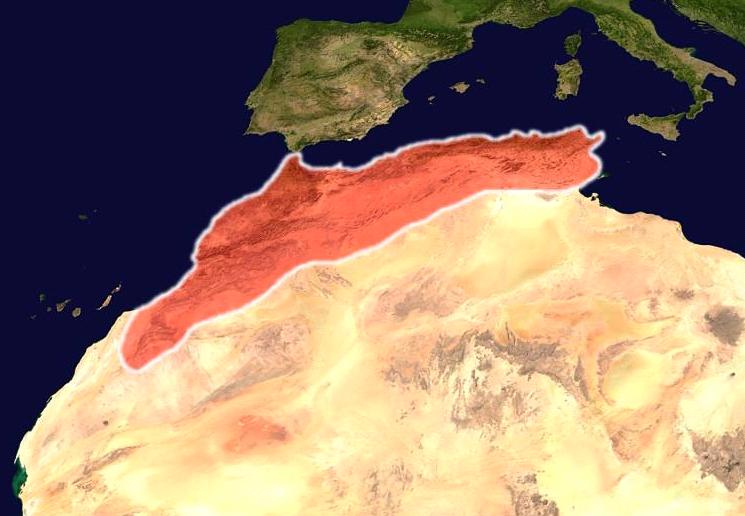 POVRŠJE IN PRSTI
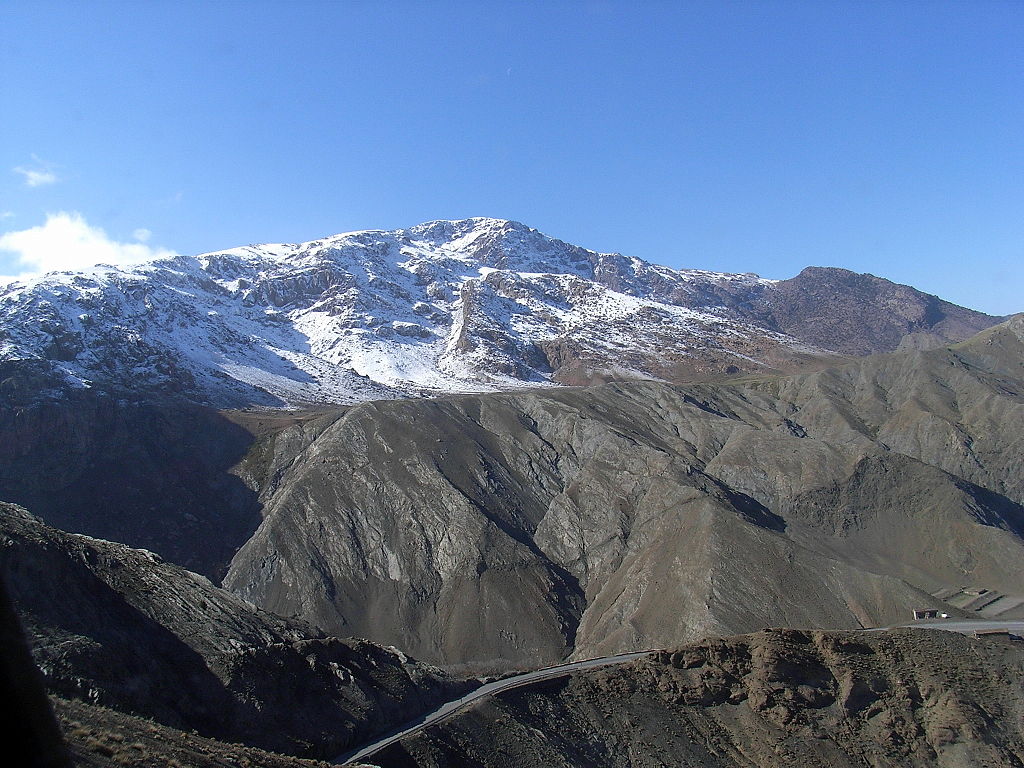 VISOKA GOROVJA(ŠTIRI GLAVNA)
RODOVITNOST PRSTI JE ODVISNA OD KOL. PADAVIN

KROMIČNI KAMBISOL(SEVER)

JERMOSOLI- SKLENJENA OBMOČJA PUŠČAVSKIH PRSTI(VZHOD,JUG)

HAMRI(JEČMEN) IN TEMNA GLINASTA PRST(ZELO RODOVITNI)
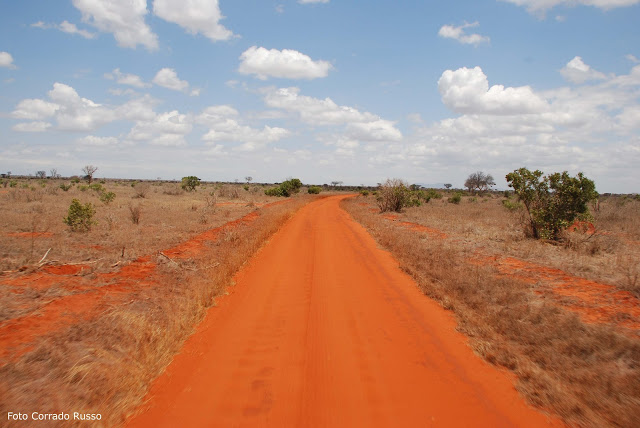 PODNEBJE
-ZMERNO TOPEL PAS-MEDITERANSKO PODNEBJE

V NOTRANJOSTI -STEPSKO 

VZHODNO OD GORSTVA ATLAS -PUŠCAVSKO

VREME V JANUARJU IN FEBRUARJU

POLETNA TEMPERATURA(POVPREČNA)

POLETNI MESECI

PADAVINE
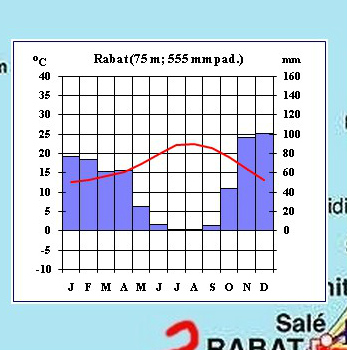 RASTLINSTVO IN ŽIVASLTVO
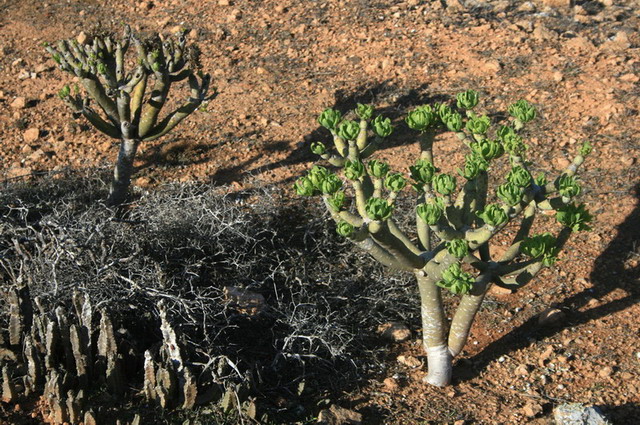 MEDITERANSKO RASTLINSTVO

GRMIČASTA MAKIJA JE NADOMESTILA GOZDNE POVRŠINE

OAZE

ŽIVALI
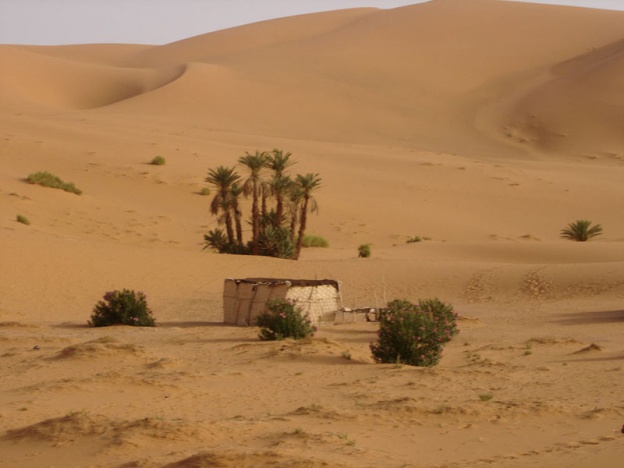 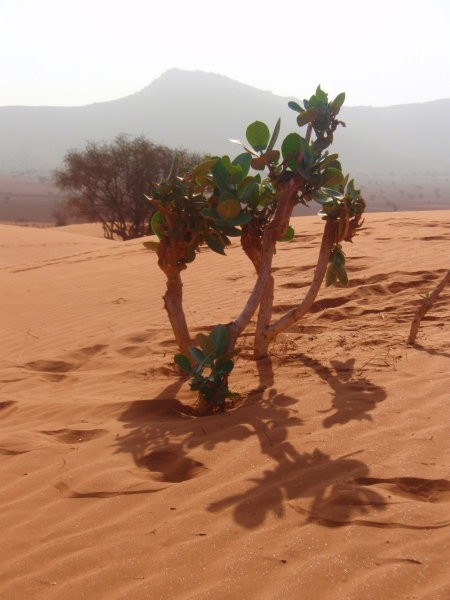 Mala oaza
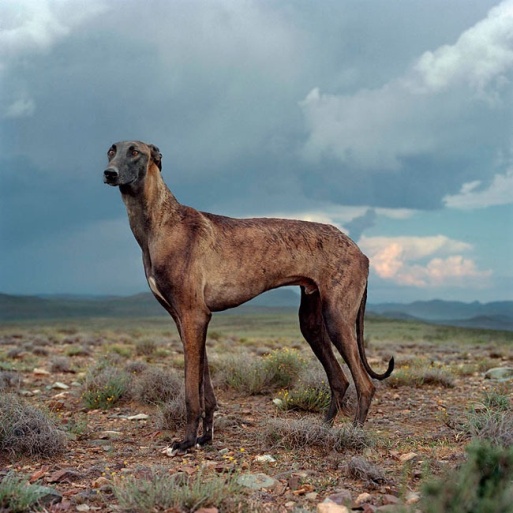 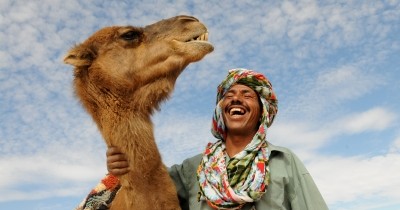 PUŠČ.RASTLINE
Vodne razmere
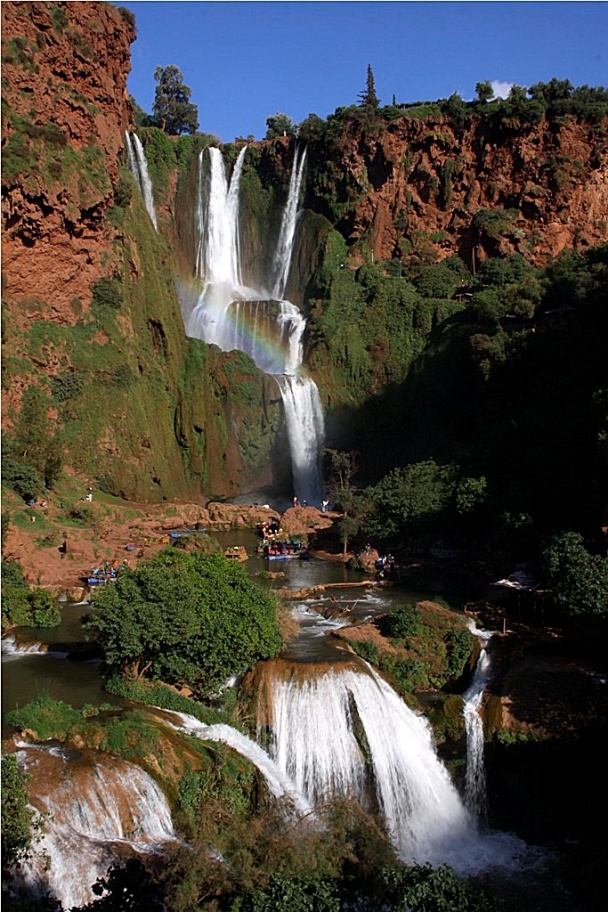 OVED
VODOTOKI
VADIJI
NAJDALJŠA REKA
UMETNO JEZERO
POPLAVNA OBMOČJA
MORJA(NAJPOM. ATL. OCEAN),SLAPOVI…
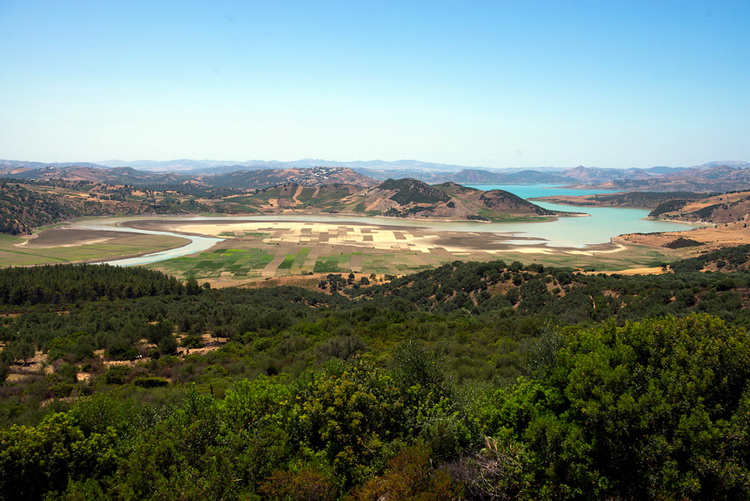 RABA TAL
GLAVNE PANOGE
IZVOZNE STVARI
UVOZNE STVARI
KMETIJSTVO
RIBOLOV
PODLAGA MAROŠKEMU GODPODARSTVU
RUDNA BOGASTVA
INDUSTIJA
PRIMERJAVA S SLOVENIJO
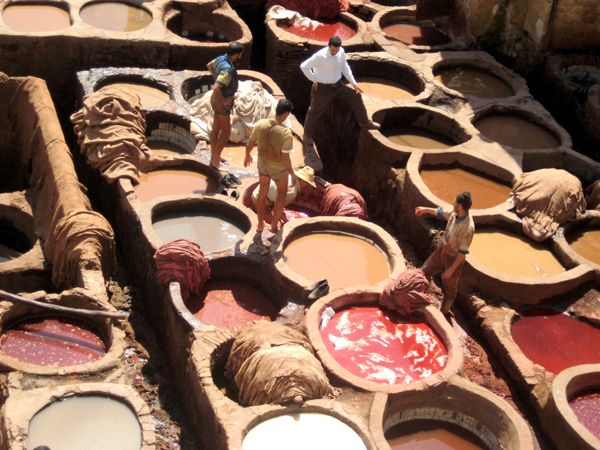 PROMETNE POVEZAVE
ZELEZNICE

CESTNI PROMET

LADIJSKI PROMET

LETALSKI PROMET
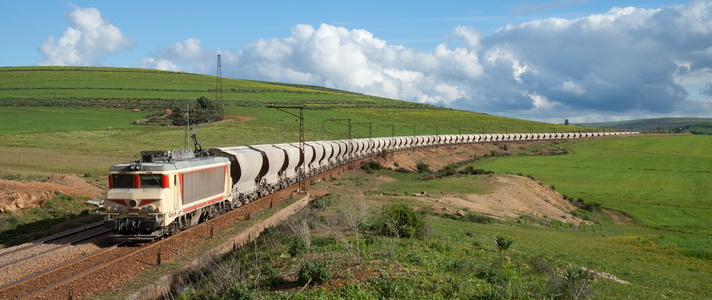 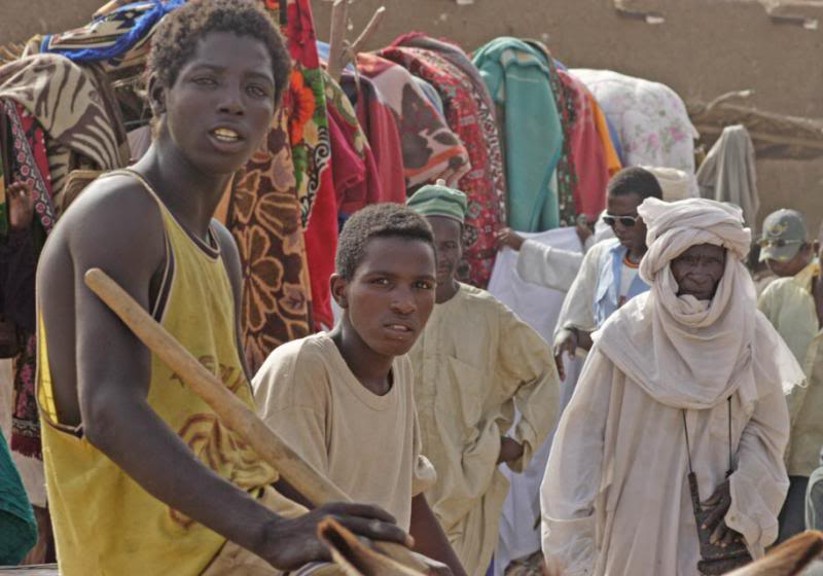 PREBIVALSTVO
VEČINA PREBIVALSTVA-BERBERSKI ROD

NAJŠTEVILNEJŠE PRIBIVAČSTVO-RIFI,HEHI,
TUAREGI

VEROIZPOVED(nasplošno)

ULICE+NASELJA

PRIMERJANJE S SLOVENIJO
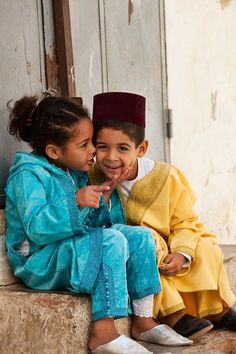 OSNOVNI PODATKI
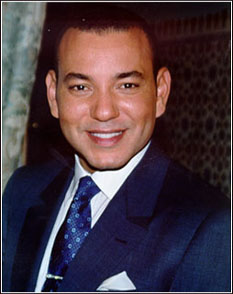 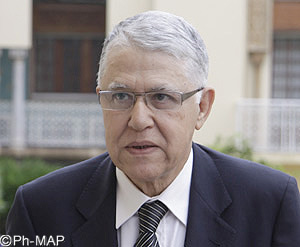 ABBAS EL FASSI
http://www.marocwebo.com/m-abbas-el-fassi-represente-sm-le-roi-aux-obseques-du-president-polonais.html
MOHAMED VI.
https://www.itu.int/newsarchive/pp02/message-king.html
KRALJ:MOHAMED VI.,PREDSEDNIK:ABBAS EL FASSI
فيتو بتي
اورشا
PRIMER ARABSKE PISAVE
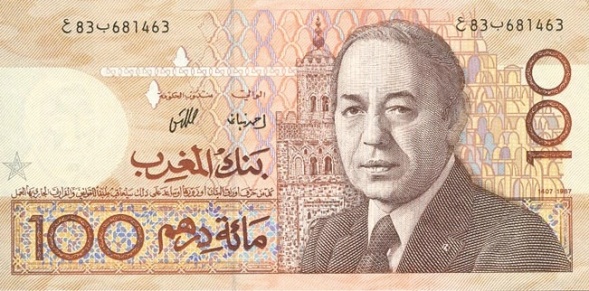 100 DIRHAMOV
http://www.leftovercurrency.com/banknotes/morocco/moroccan-dirhams.php
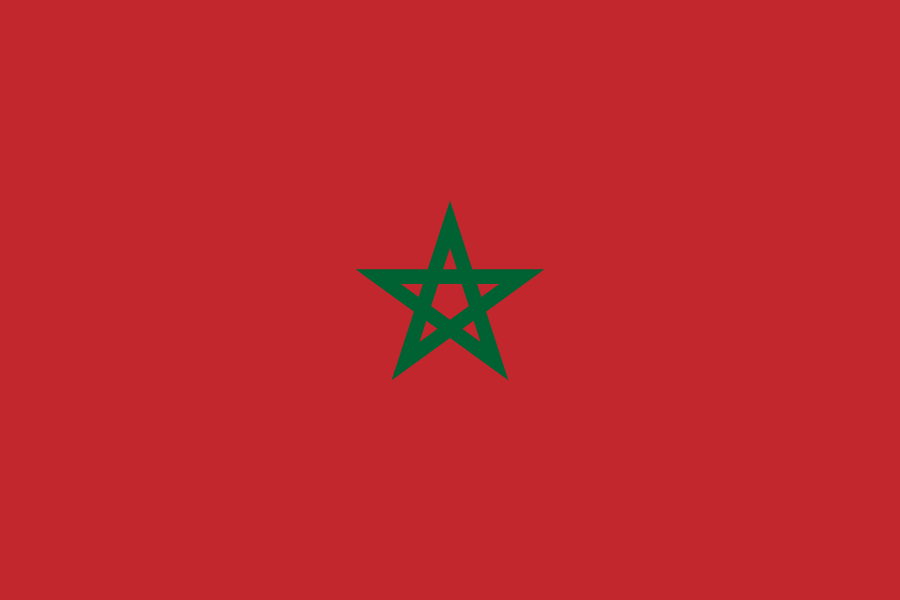 ZASTAVA MAROKA
http://www.leftovercurrency.com/banknotes/morocco/moroccan-dirhams.php
GRB MAROKA
http://sl.wikipedia.org/wiki/Maroko#mediaviewer/File:Coat_of_arms_of_Morocco.svg
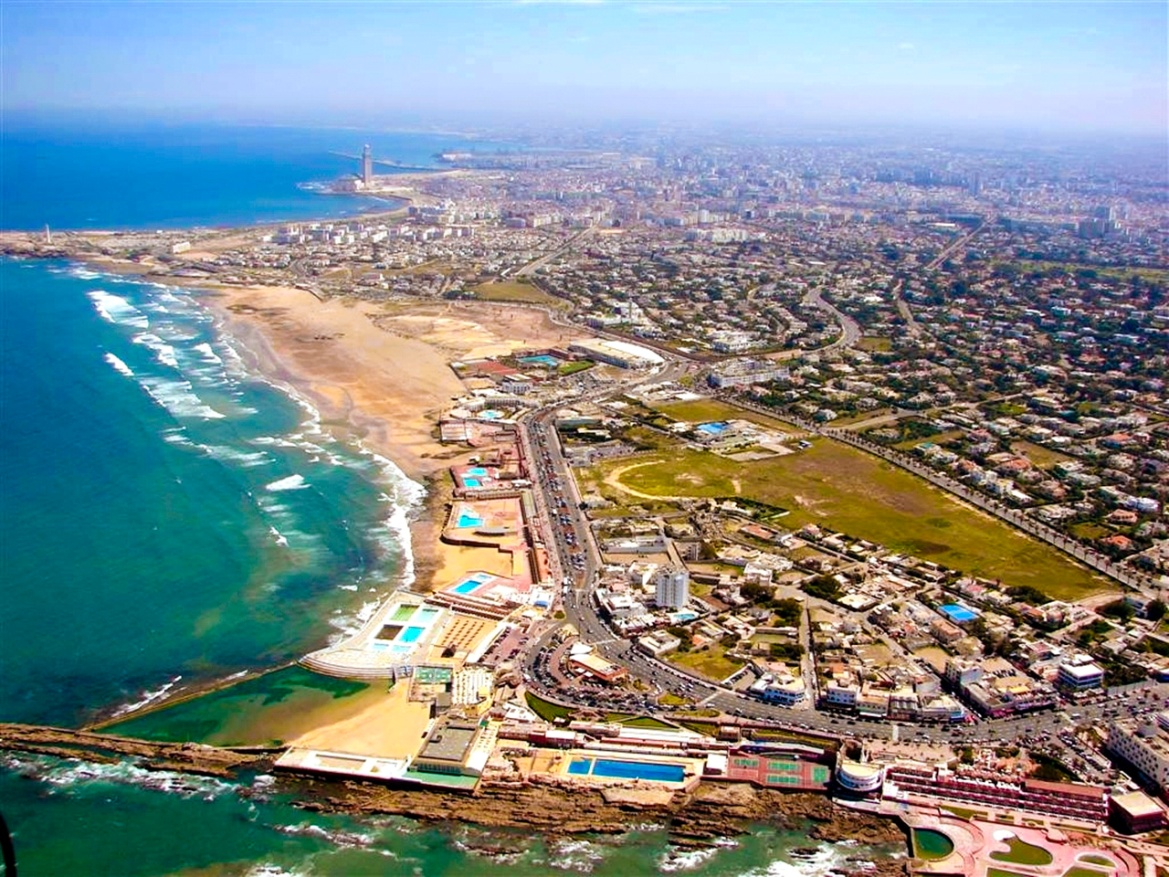 GLAVNO MESTO-RABAT
http://nexttriptourism.com/rabat-tourism-morocco/
KLJUB TEMU DA JE RABAT GLAVNO MESTO 
MAROKA NI NAJVEČJE V DRŽAVI. NAJVEČJE MESTO
TE DEŽELE JE CASABLANCA.
NAJVEČJE MESTO V MAROKU-CASABLANCA
http://www.gwa.ac.ma/web/about/employment-gwa/moving-to-casablanca/casablanca-morocco-2/
-NASADI MARIHUANE
GIBRALTAR
GLAVNI TRG-MEDINA V RABATU
PRISTANIŠČE RIBIŠKIH ČOLNOV
Prodajalne na 2300m
OUARZAZATE-CENTER MAROŠKE FILMSKE INDUSTRIJE